Учим цвета
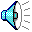 Краски сегодня очень устали:
Радугу в небе они рисовали.
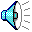 Долго трудились над радугой краски,
Радуга вышла красивой как в сказке.
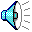 Вся разноцветная - вот красота!
Ты полюбуйся,  какие цвета.
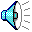 Красный цвет
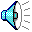 Красная редиска выросла на грядке,
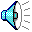 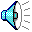 Рядом помидоры — красные ребятки.
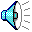 Красные тюльпаны на окне стоят,
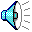 Красные знамена за окном горят.
Оранжевый цвет
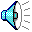 Оранжевой лисице всю ночь морковка снится
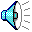 На лисий хвост похожа: оранжевая тоже.
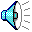 Желтый цвет
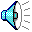 Желтое солнце на землю глядит,
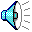 Желтый подсолнух за солнцем следит.
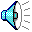 Желтые груши на ветках висят.
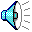 Желтые листья с деревьев летят.
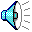 Зелёный цвет
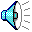 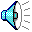 Зеленеют все опушки,
Зеленеет пруд.
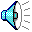 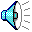 А зелёные лягушки   песенку поют.
Ёлка - сноп зелёных свечек,
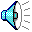 Мох - зелёный пол,
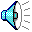 И зелёненький кузнечик   песенку завел...
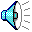 Голубой цвет
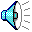 Глаза голубые у куклы моей,
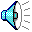 А небо над нами еще голубей.
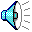 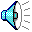 Оно голубое, как тысячи глаз.
Мы смотрим на небо, а небо — на нас.
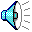 Синий цвет
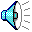 В синем море — островок, путь до острова далек.
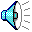 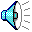 А на нем растет цветок — синий-синий василек.
Фиолетовый цвет
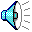 Фиолетовой фиалке надоело жить в лесу. 
Я сорву ее и маме в день рожденья принесу.
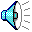 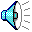 С фиолетовой сиренью будет жить она
На столе в красивой вазе около окна.
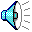 Белый цвет
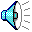 И в белейшем в мире зале -
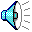 Прям  без горя и забот, спал на белом одеяле
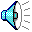 Совершенно чёрный кот.
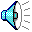 Черный цвет
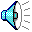 Конец
Использованы стихи А.Венгер, 
   В. Заходер и Саши Черного
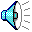